крем-филлер Botoluxe: наполни кожу молодостью!
от англ. fill – заполнять
HIGH-TECH-протеины в высокой концентрации
Пептиды — «менеджеры» клеточных процессов
РЕЛАКС-ПЕПТИД:

замедляет передачу нервных импульсов «расслабляет» морщины
ПЕПТИД-АРХИТЕКТОР:

«выстраивает» коллагеновые волокна предотвращает образование «сшитого» коллагена
АКВА-ДУЭТ  трегалозы и гиалуроната натрия:
мгновенно  наполняет кожу влагой
«выталкивает» морщинки изнутри
крем-филлер Botolux
для всех, у кого есть мимические морщины
 независимо от возраста и типа кожи
результат применения крем-филлера:
крем-филлер корректирует морщинки, оставляя на коже ощущение гладкости
стимулирует функции омоложения кожи, помогает восполнить потерю объема и восстанавливает микрорельеф
оказывает на кожу расслабляющее действие и предотвращает формирование новых мимических морщин
Начните экспресс-преображение с крем-филлером Botoluxe!
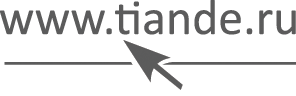